Summer Zoo
Clase 3
¡Bienvenidos!
Hola, mi nombre es Emma Garcia, pueden llamarme Señora García (Mrs. Garcia)
¡Bienvenidos a la clase número tres!
Recuerda, la palabra para asitencia (attendance) is….
“PRESENTE”
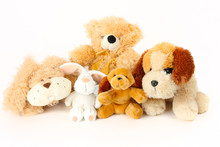 ¡Buenas tardes!
Respuesta
Pregunta
¿Trajeron su “stuffed” animal?
¿Cómo se llama?
¿Qué animal es?
Si, no.

Se llama …
Es un(a) …
Hola Mis Amigos Hola mis amigos Hola mis amigos Hola mis amigos Hello to my friends
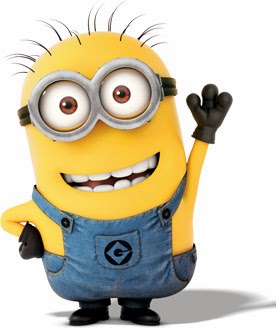 Y ¿Cómo están mis amigos? Bien o mal o más o menos Bien o mal o más o menos Bien o mal o más o menos ¿Cómo estás? How are you?
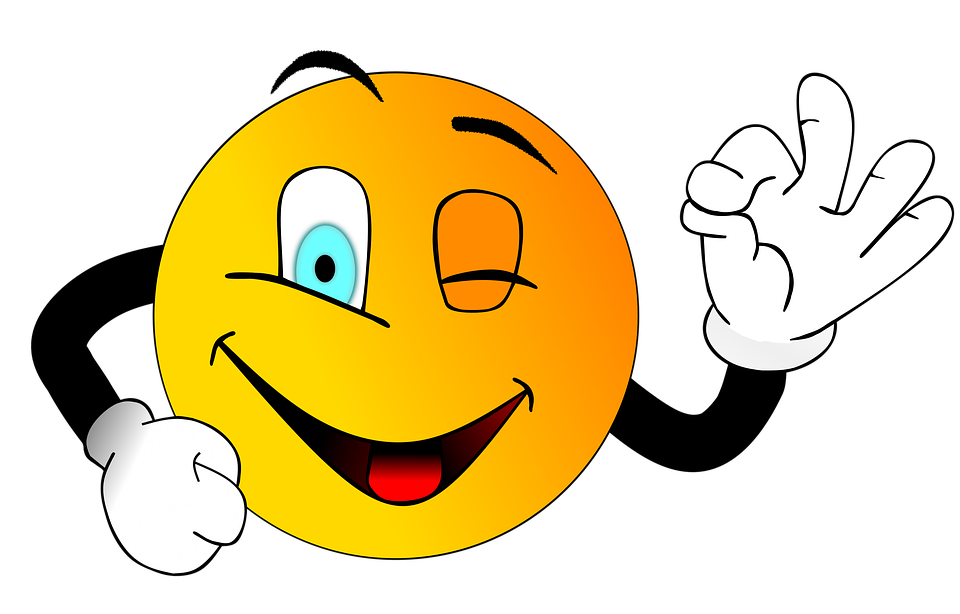 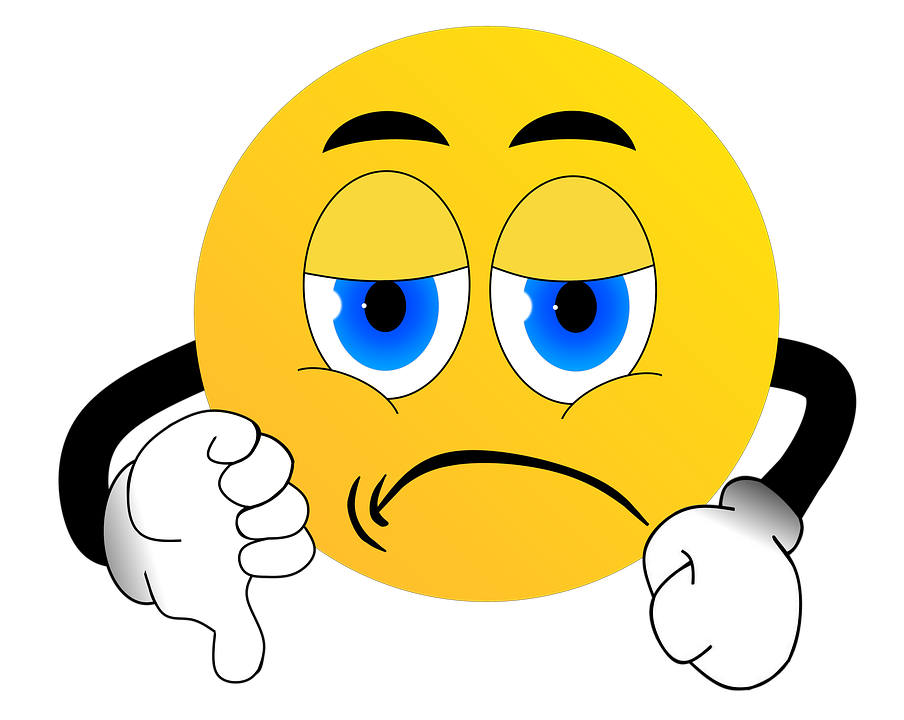 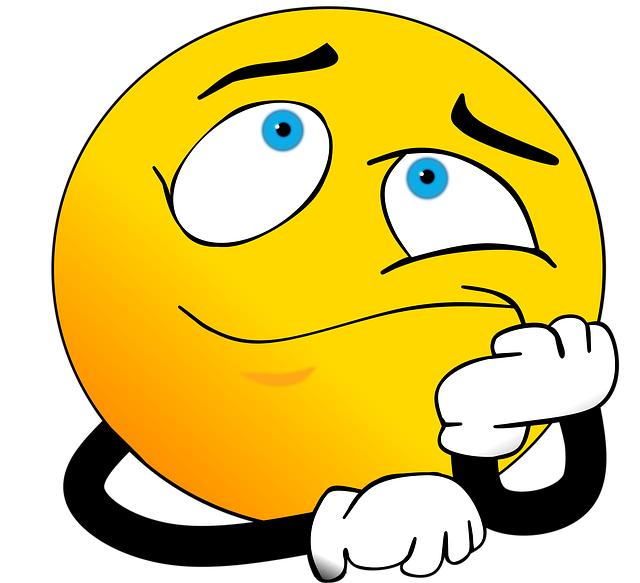 Repaso
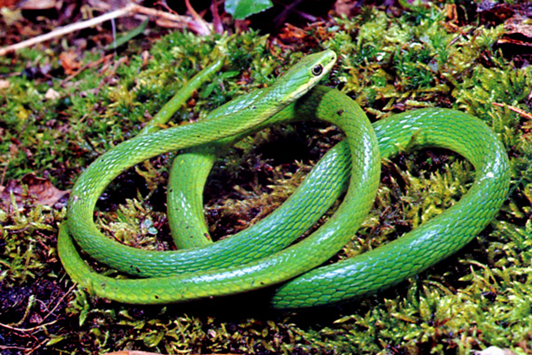 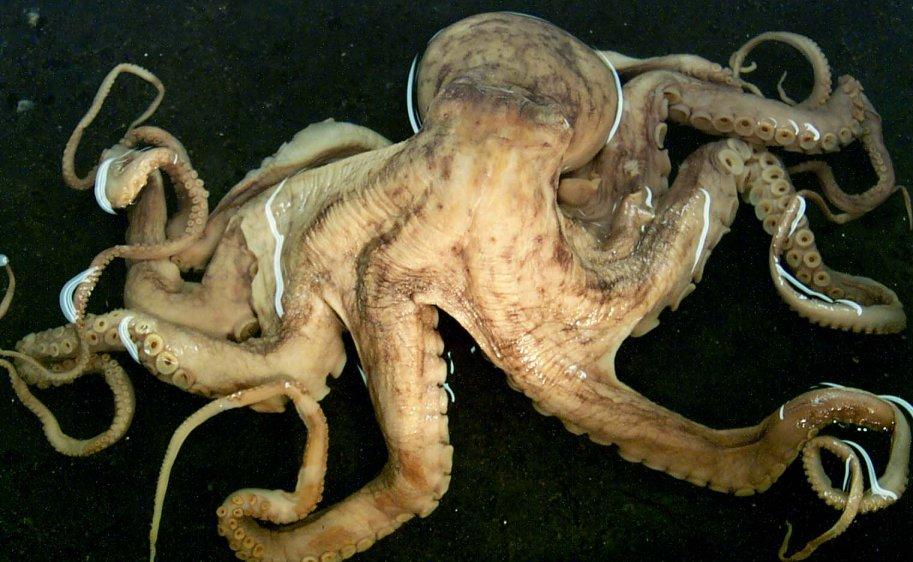 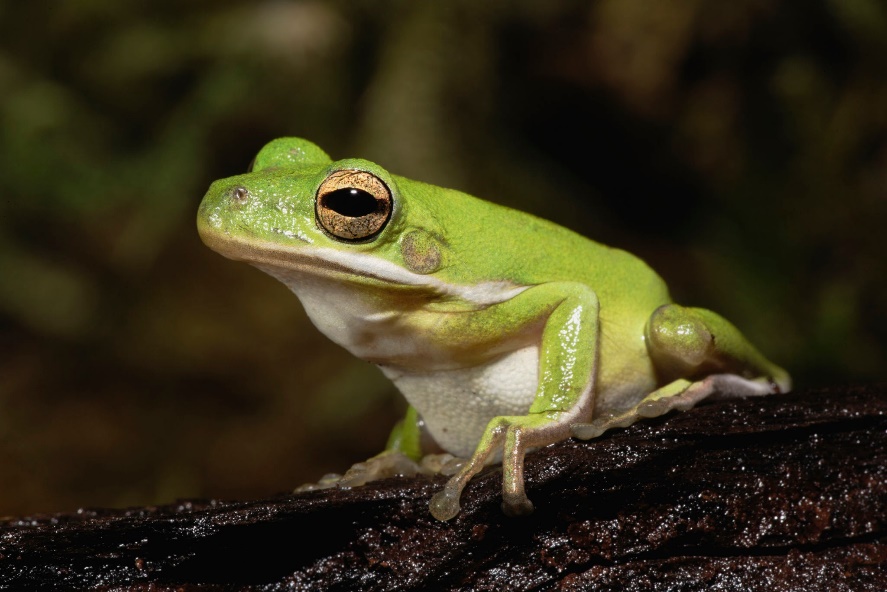 En el acuario
la rana
la serpiente
el pulpo
el pez (los peces)
el cocodrilo
los animales
la tortuga 
la iguana
el caballito de mar
el tiburón
la raya
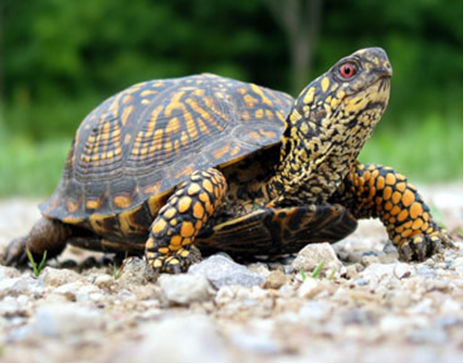 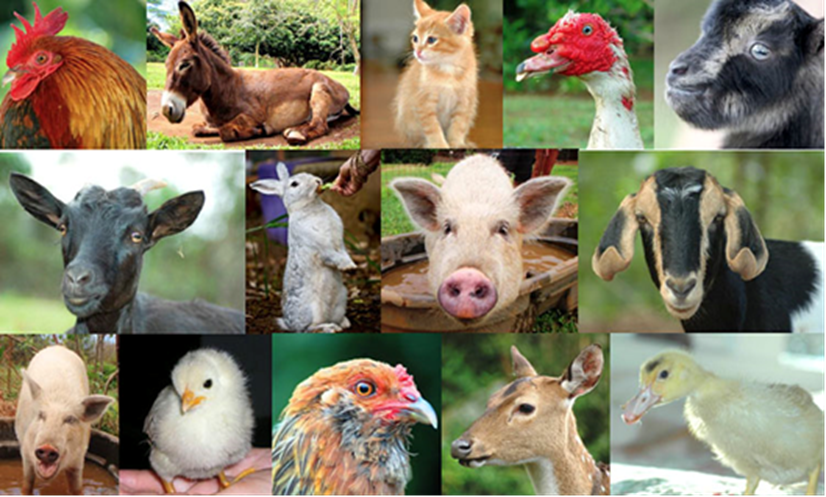 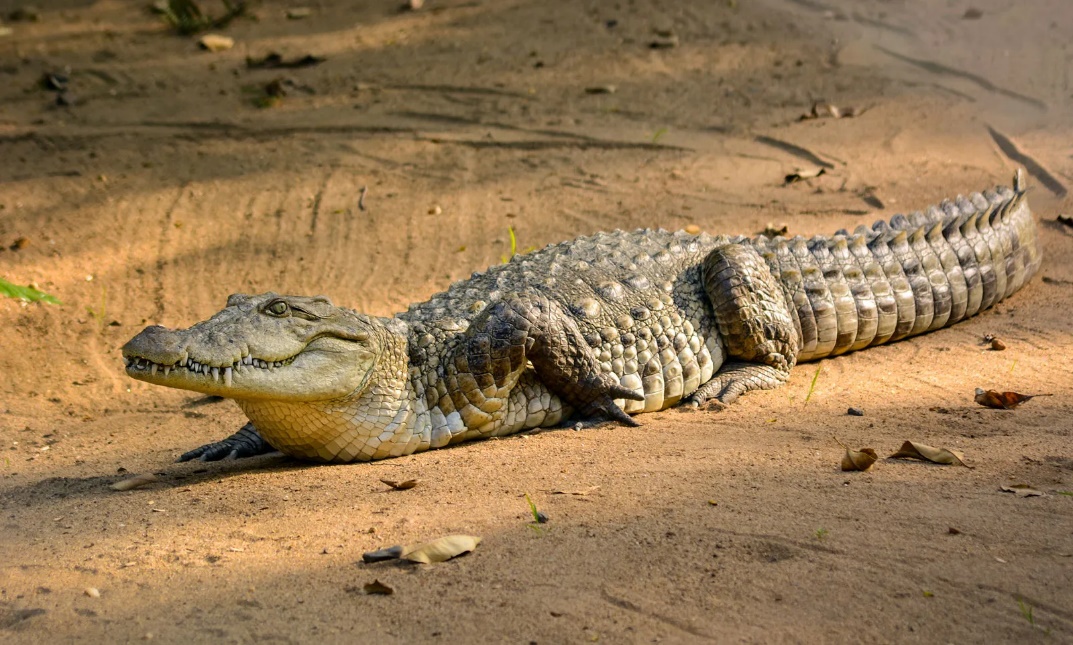 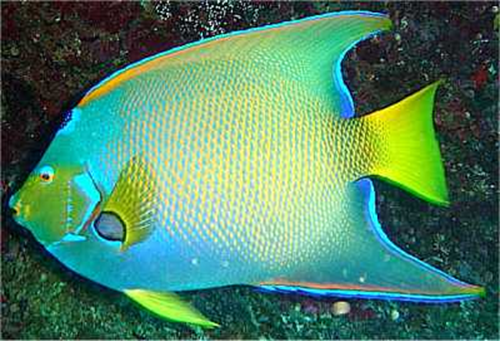 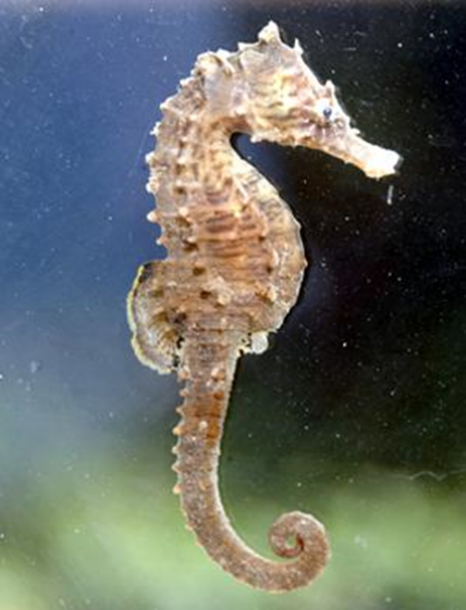 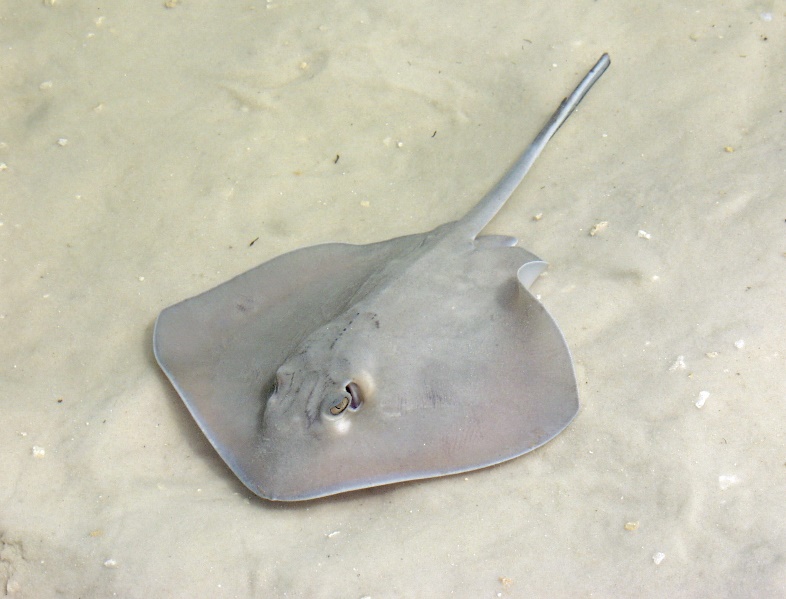 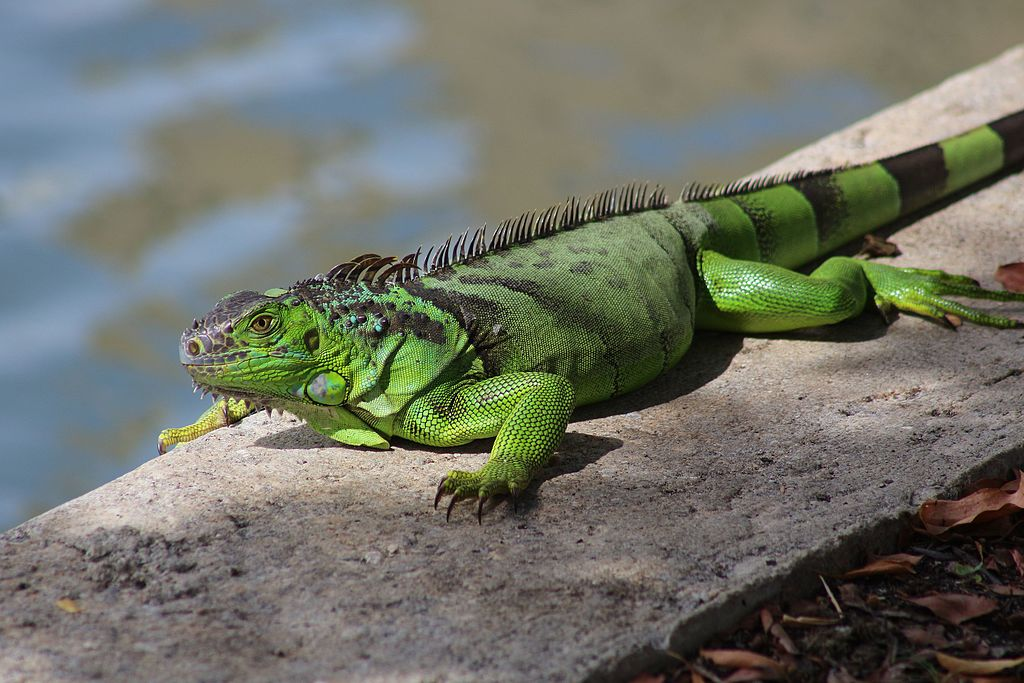 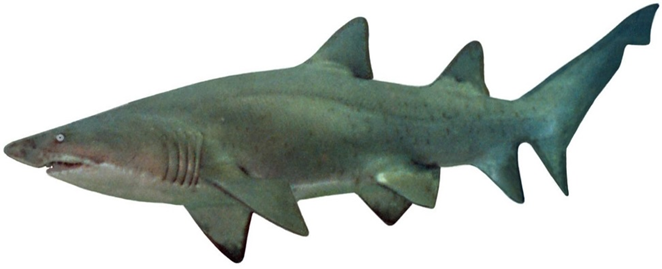 Los videos y juegos
Hakuna matata – animals
Vamos a dibujar los animals
Bebe tiburon
Más videos
Video in Spanish with animals from the aquarium: https://www.youtube.com/watch?v=fGgqmopZ0FI 
Baby Shark song video in Spanish: https://www.youtube.com/watch?v=HtwCZowcGuw
El aviario
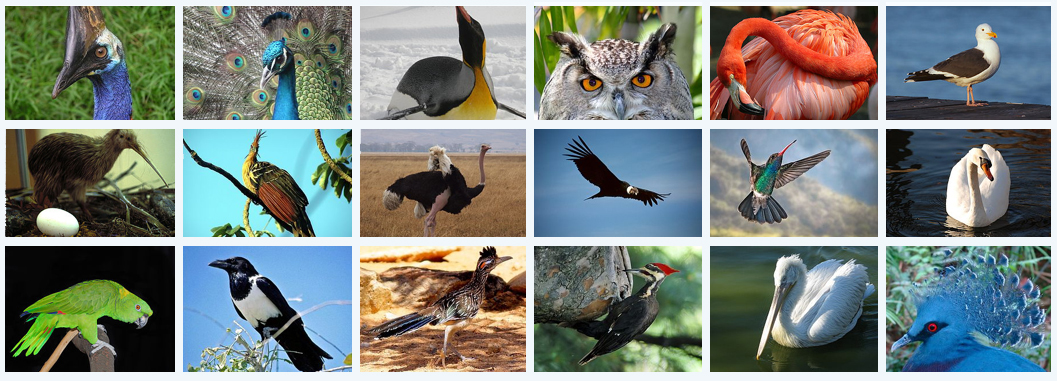 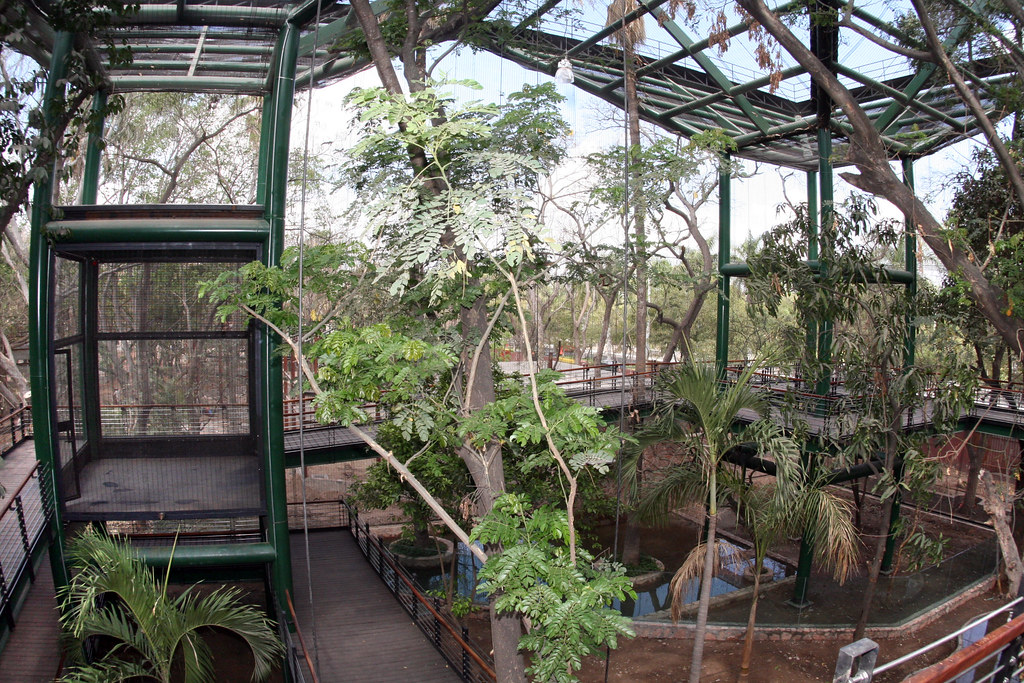 El aviario
la mariposa
el pájaro
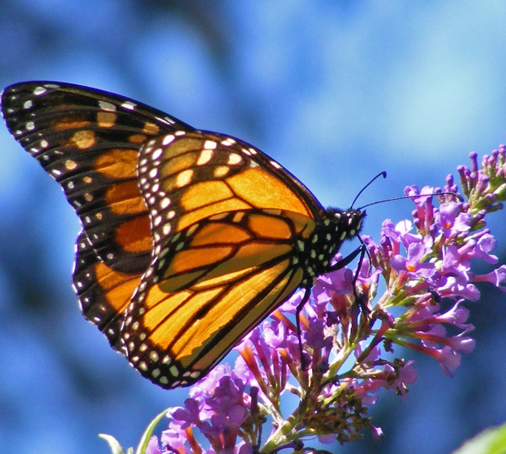 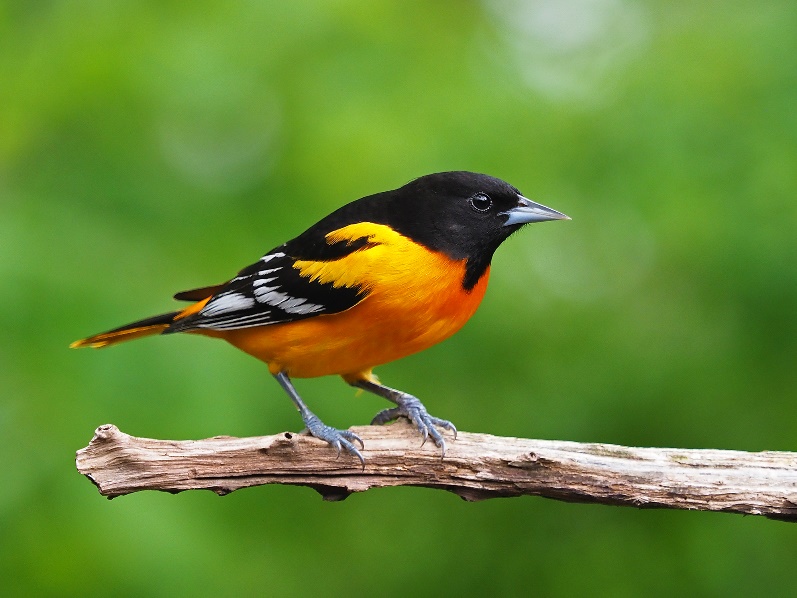 El aviario
el pinguino
el quetzal
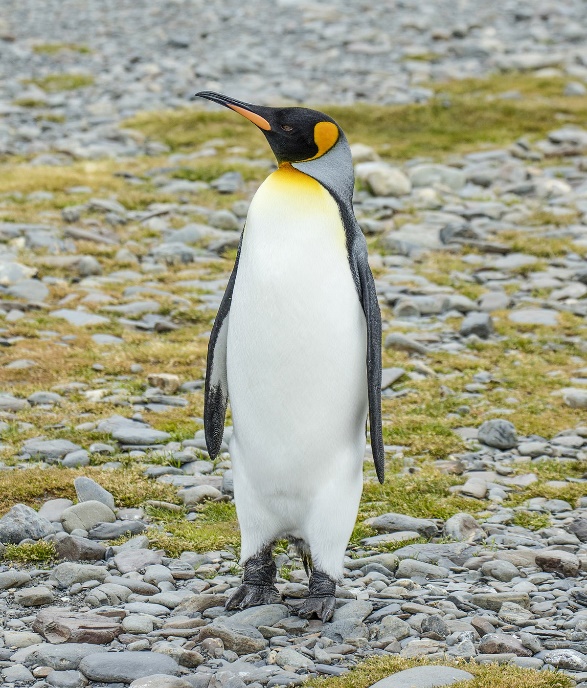 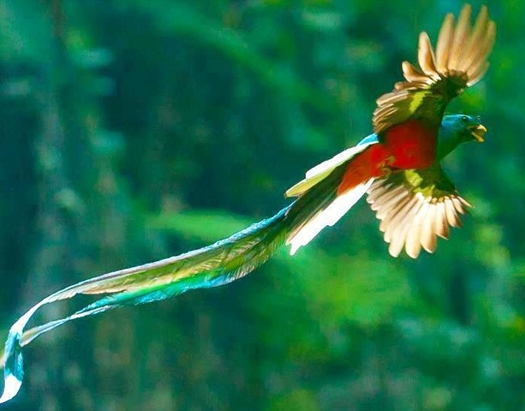 El aviario
el colibrí
la selva
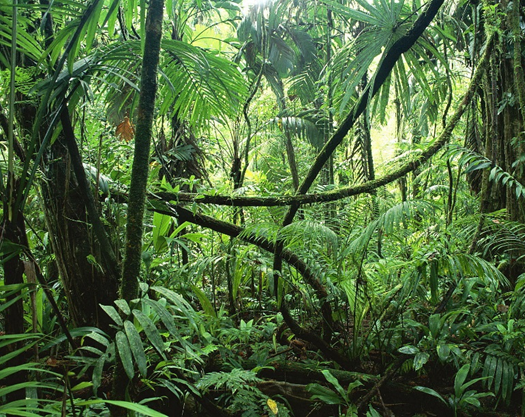 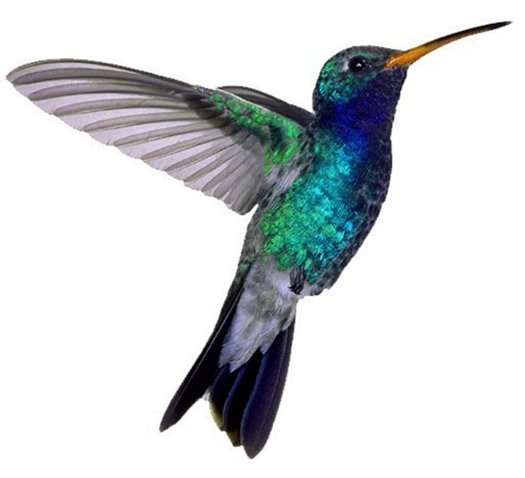 El aviario
el loro/papagayo
el flamenco
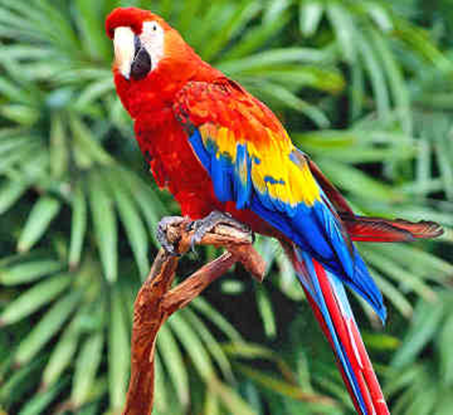 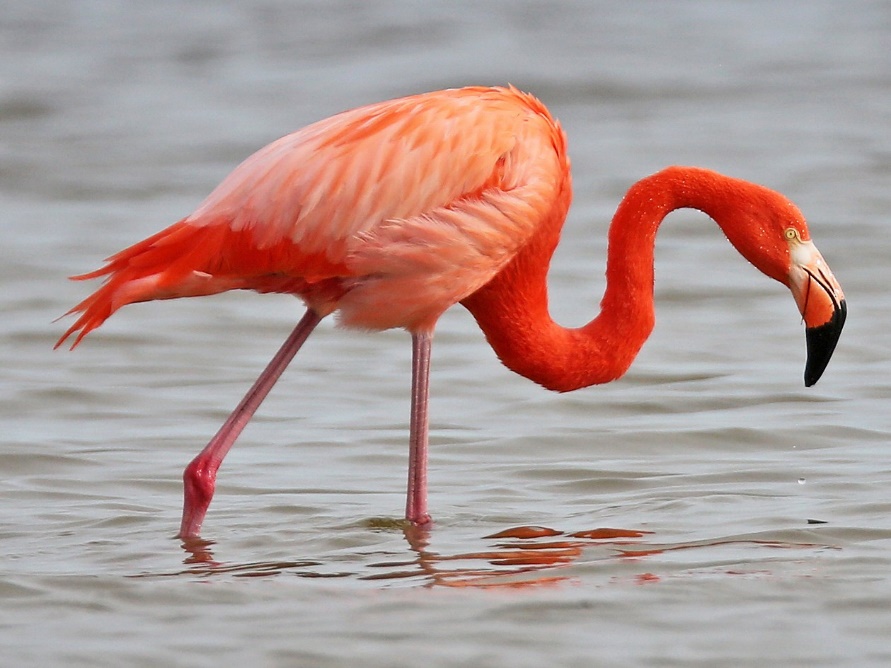 El aviario
el mar
el pavo real
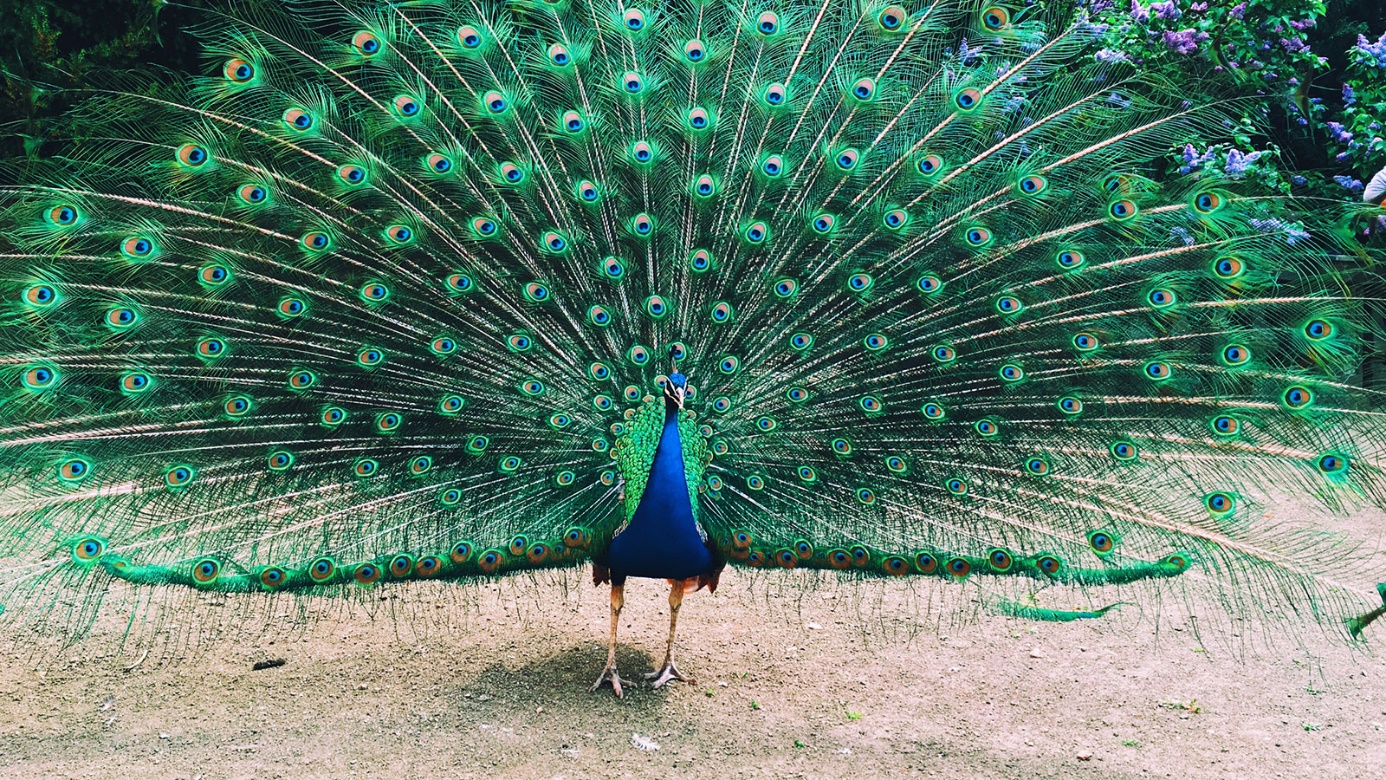 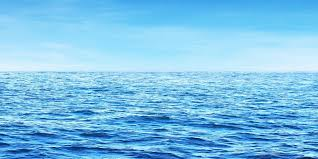 El aviario
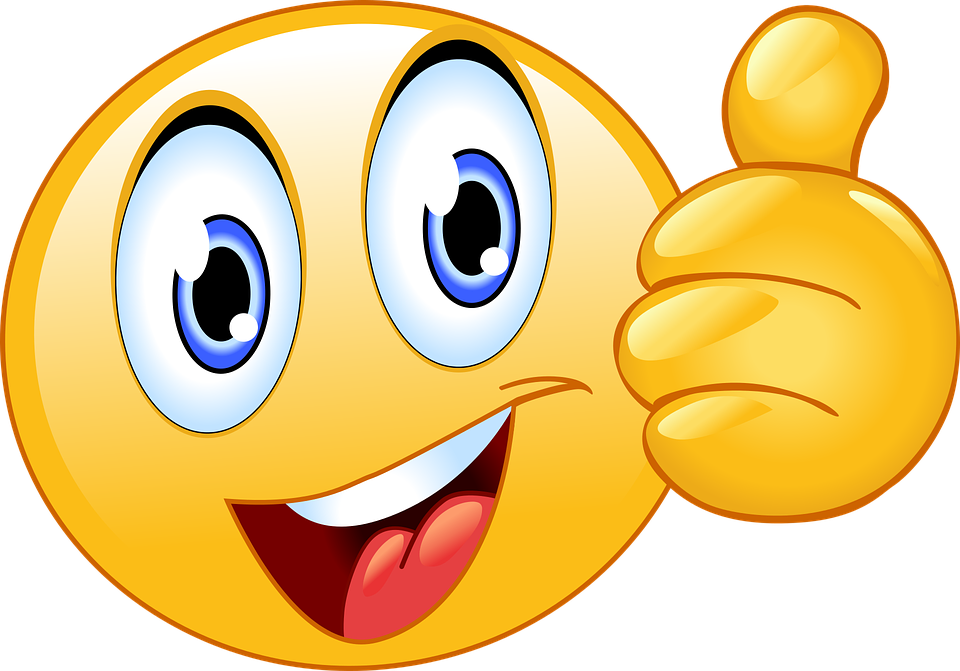 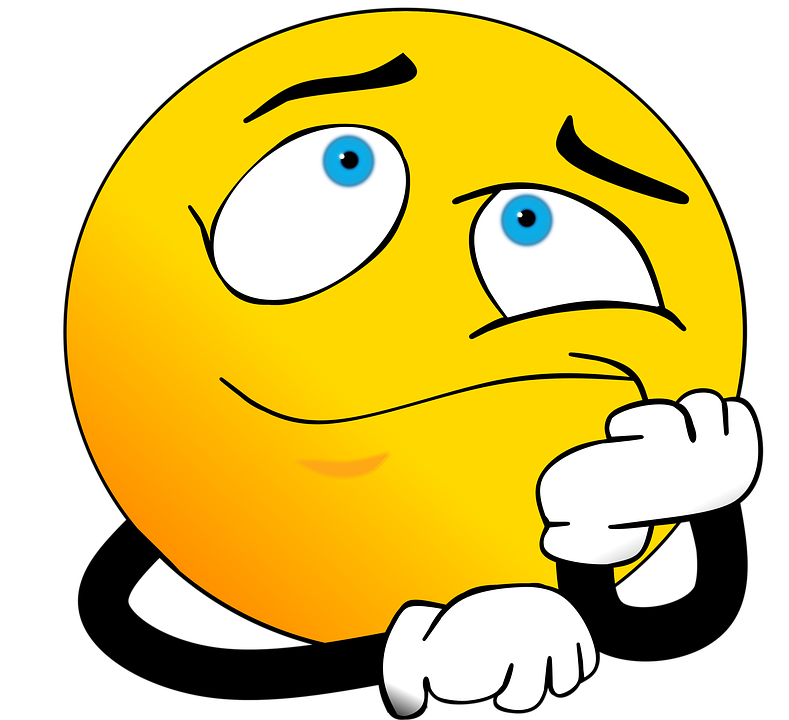 ¿Dónde está?
¿Cómo estás?
Hay ….
Bien, mal, más o menos
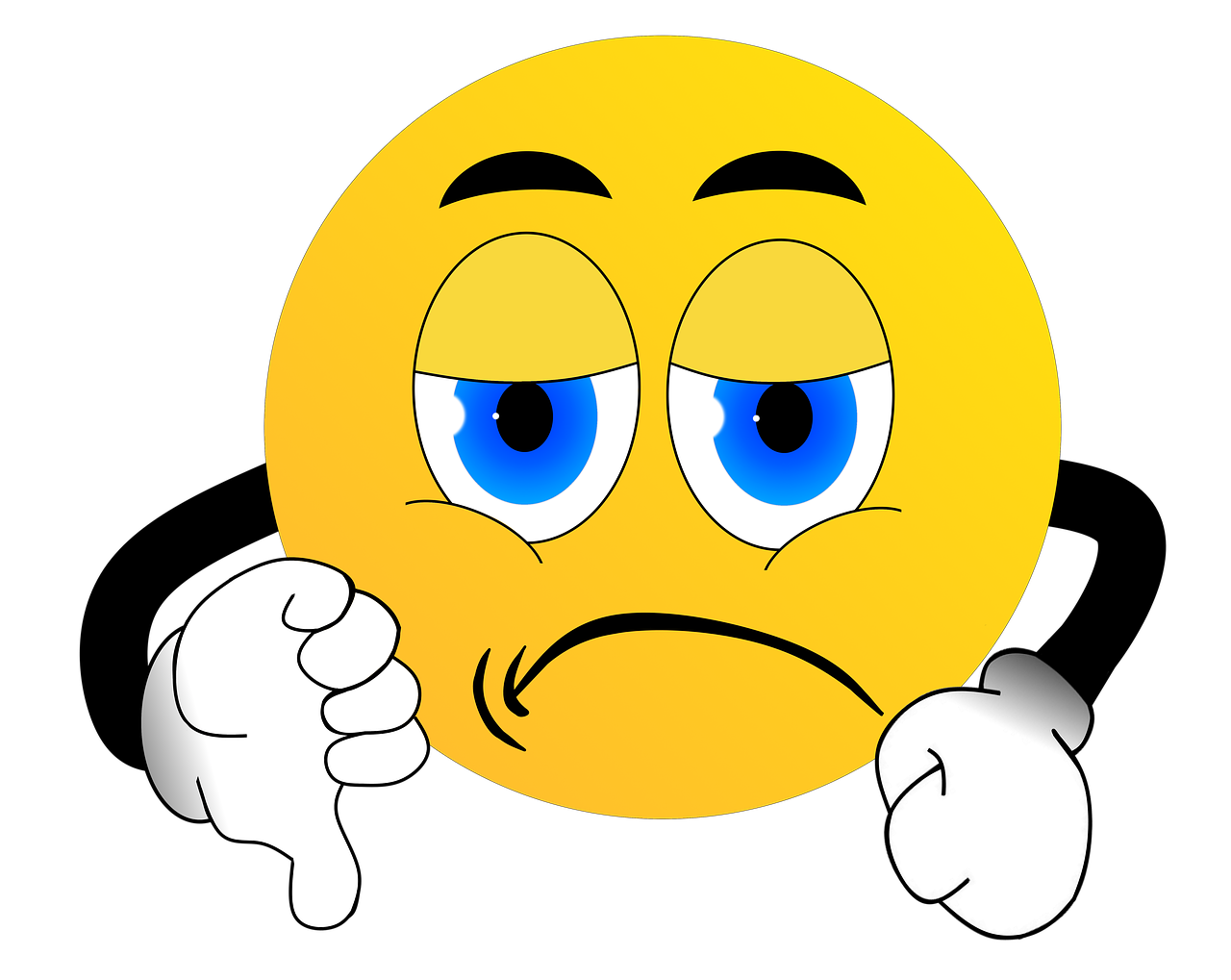 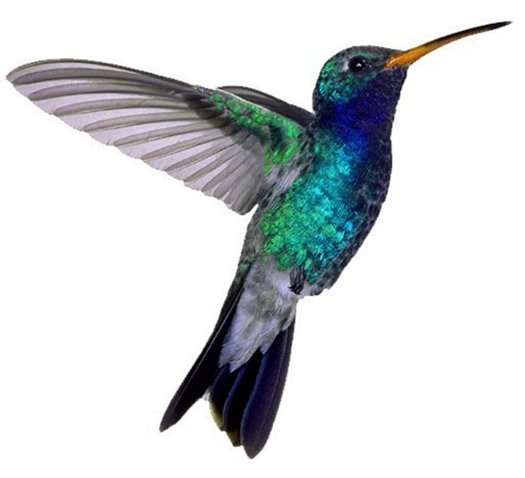 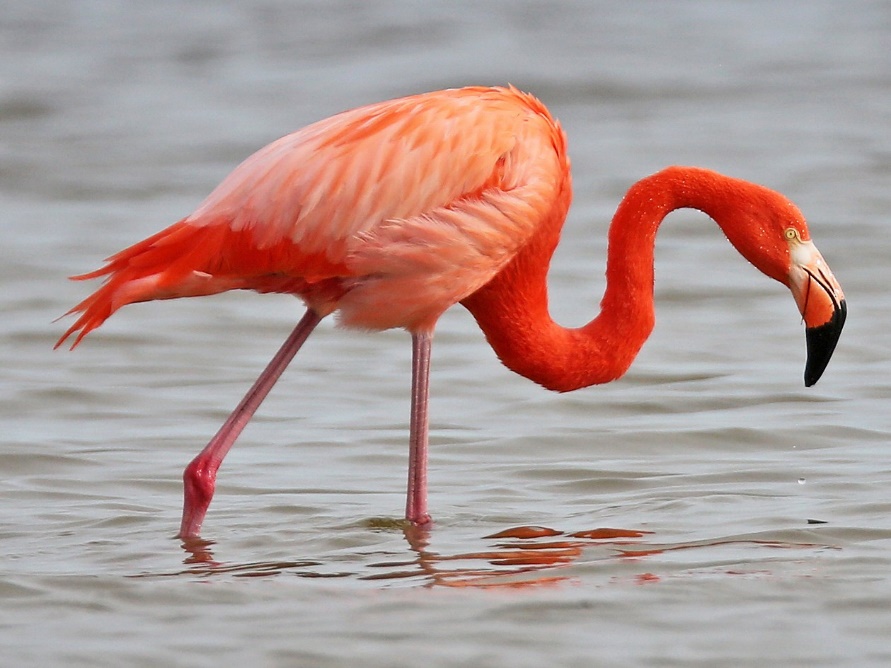 La Aventura….
Español
Inglés
In the aviary, there are birds.
There are a lot of birds of different colors.
Where is a blue bird?
Over there is the hummingbird. It is blue.
Yes, the hummingbird is blue.
Where is the flamingo?
Is next to the hummingbird.
Dani: En el aviario, hay los pájaros. 
Beto: Hay muchos pájaros de colores diferentes. 
Dani: ¿Dónde está un pájaro azul? 
Beto: Allá es el colibrí. Es azul. 
Teacher: Sí, el colibrí es azul. 
Beto: ¿Dónde está el flamenco?
Dani: Está enseguida del colibrí.
Notas culturales
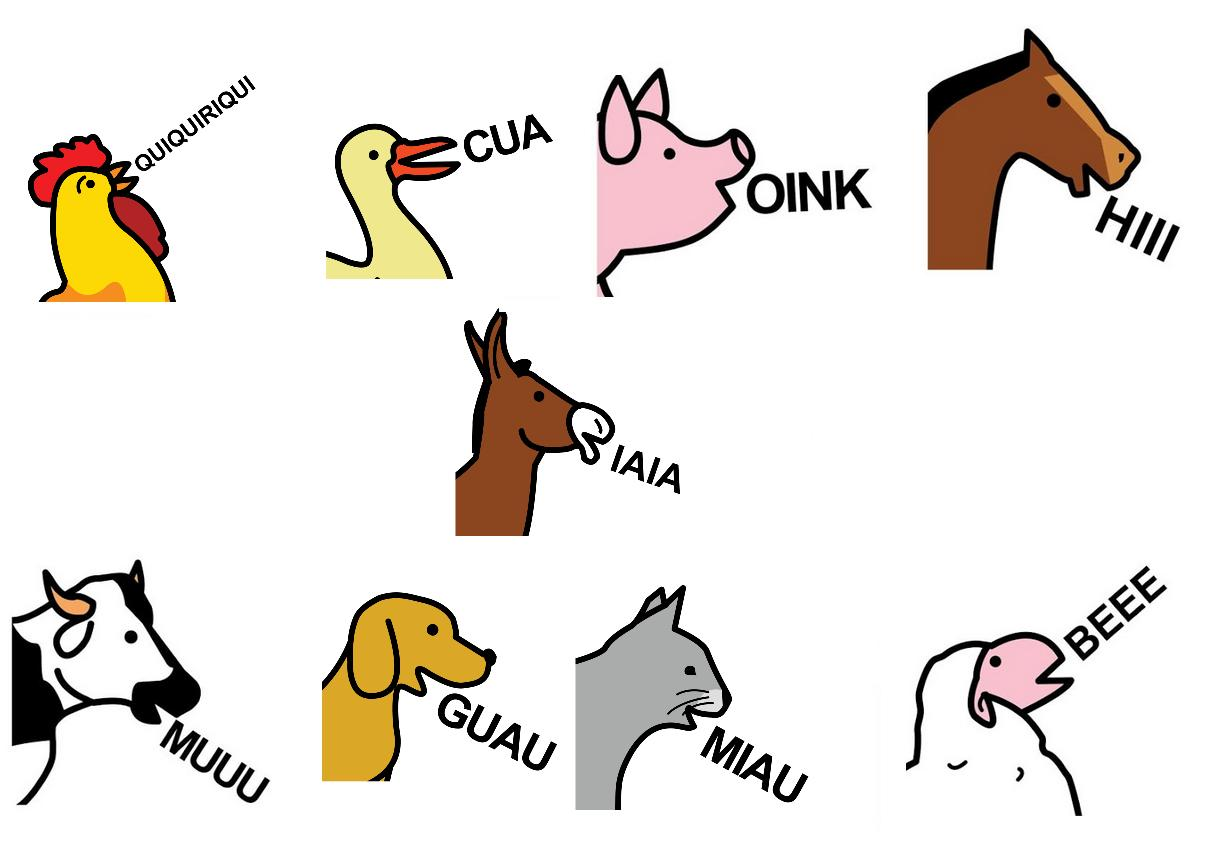 Spanish speakers don’t say their dogs go “woof;” instead, they say “¡guau, guau!” 
What noise a gato (cat) makes.
In Spanish, “meow” becomes “miau,” which looks different but sounds the same. 
 Small birds: pío, pío
 Frogs: cruá, cruá
 Mice: iik, iik
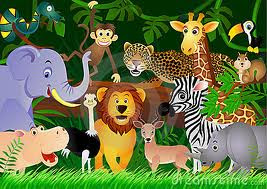 Los animales
Animales, Animales
Me gustan los animales.
Los chiquitos, los grandotes
Los con plumas, los peludos.
Animales, animales
Me gustan los animales
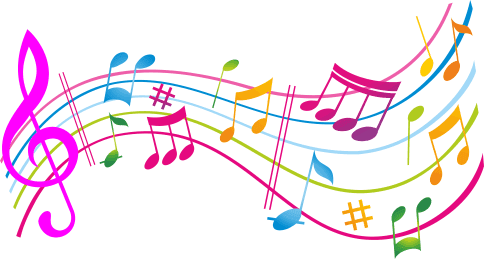 Juego - ¿Cuál falta?
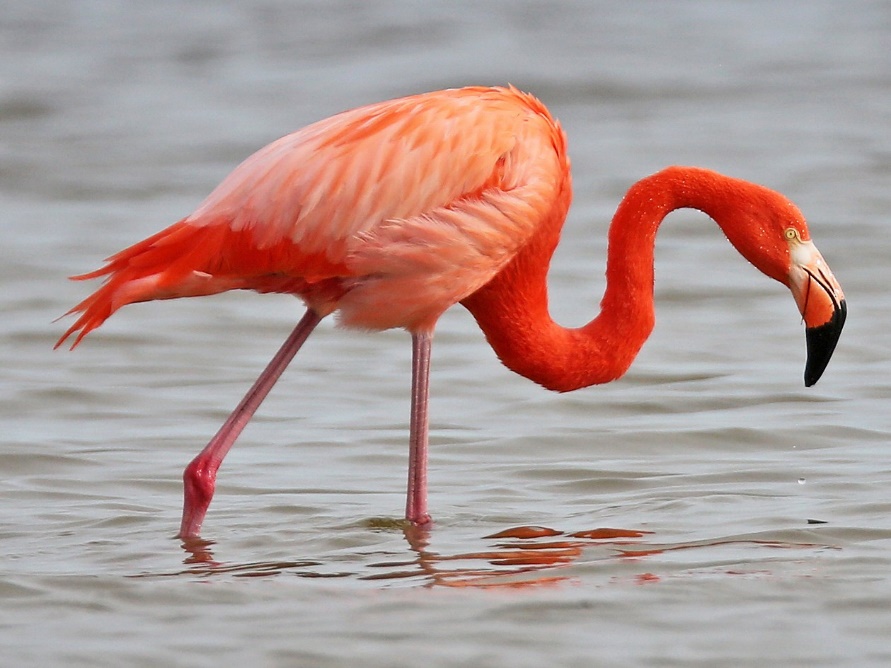 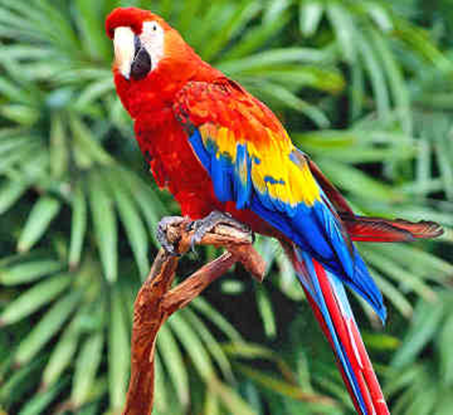 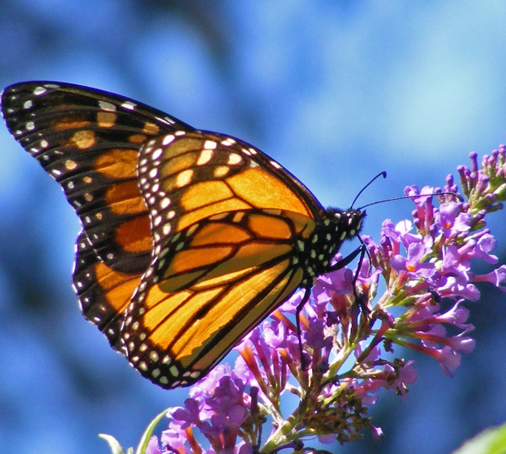 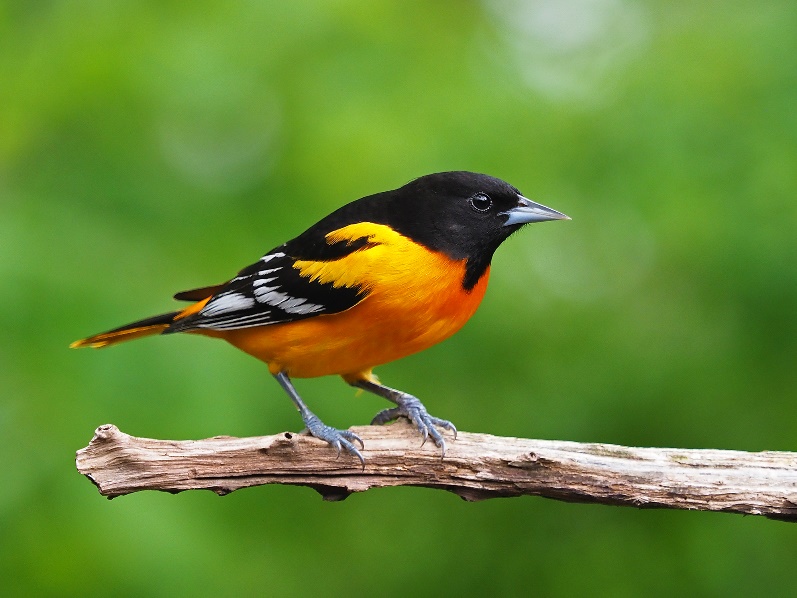 el flamneco
la mariposa
el loro
el pájaro
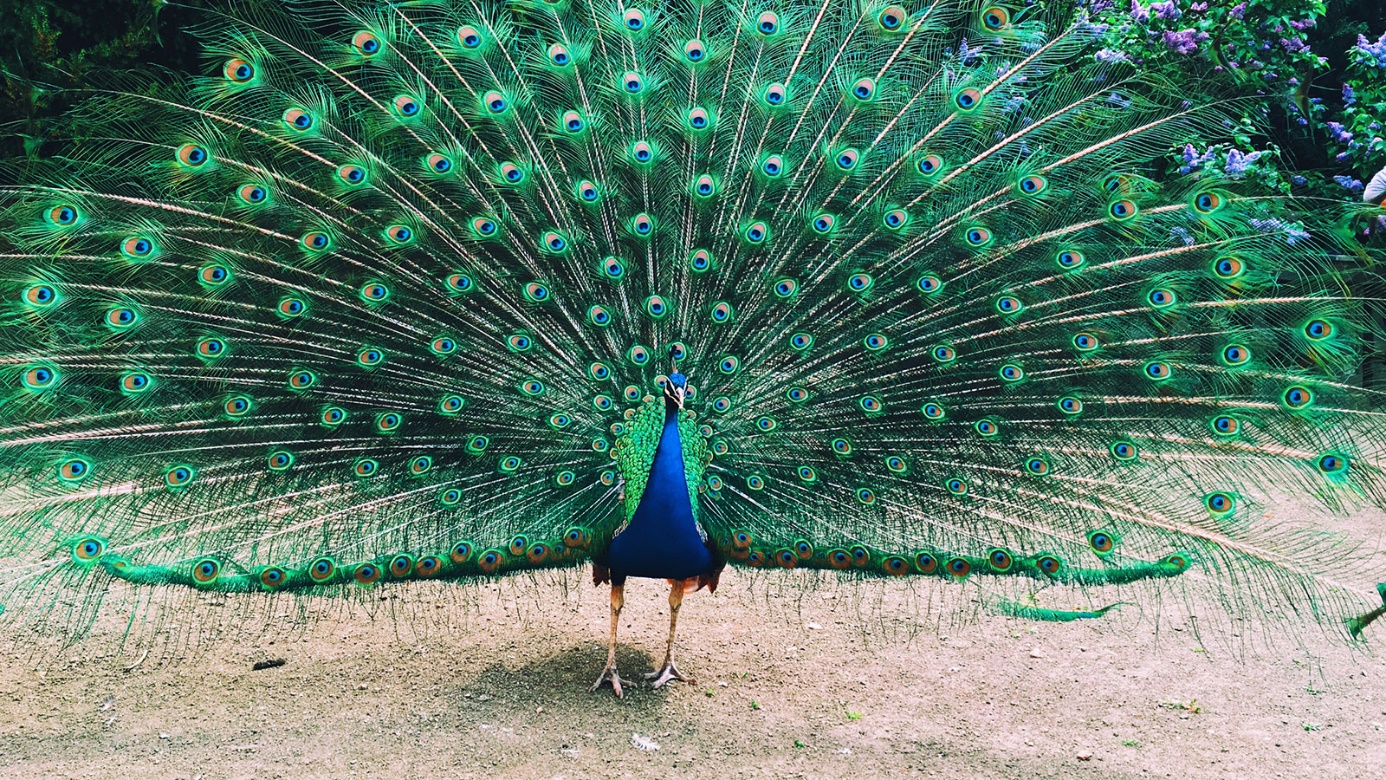 el pavo real
Adios song
Es la hora de decir adiós
¡Adiós!
Es la hora de decir adiós
¡Adiós!
Adiós a mis amigos
Adiós hasta luego
Es la hora de decir adiós
¡Adiós!
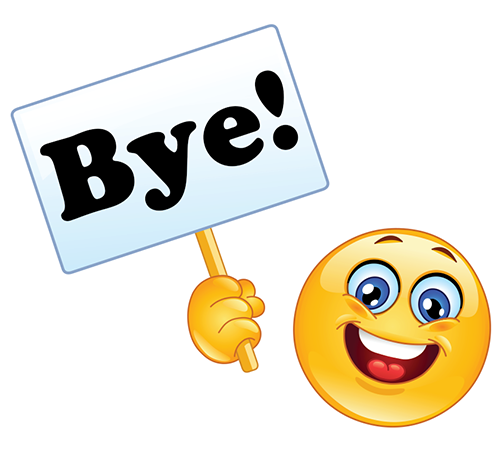